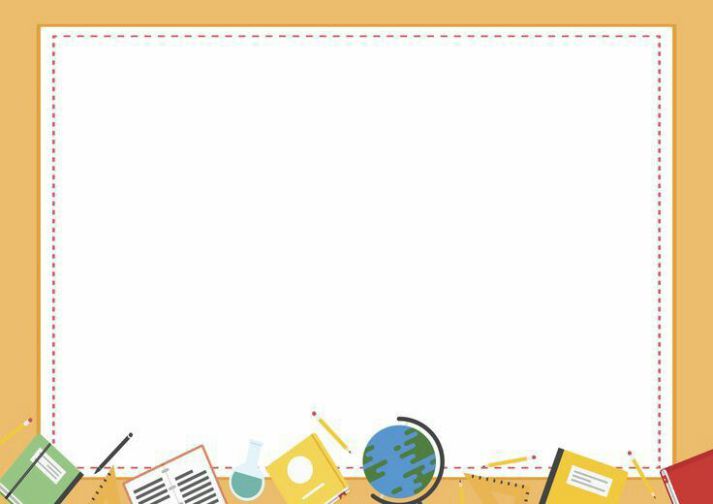 CHÀO MỪNG CÁC CON
ĐẾN VỚI TIẾT HỌC
Toán
PHÉP CHIA (tiếp - 18)
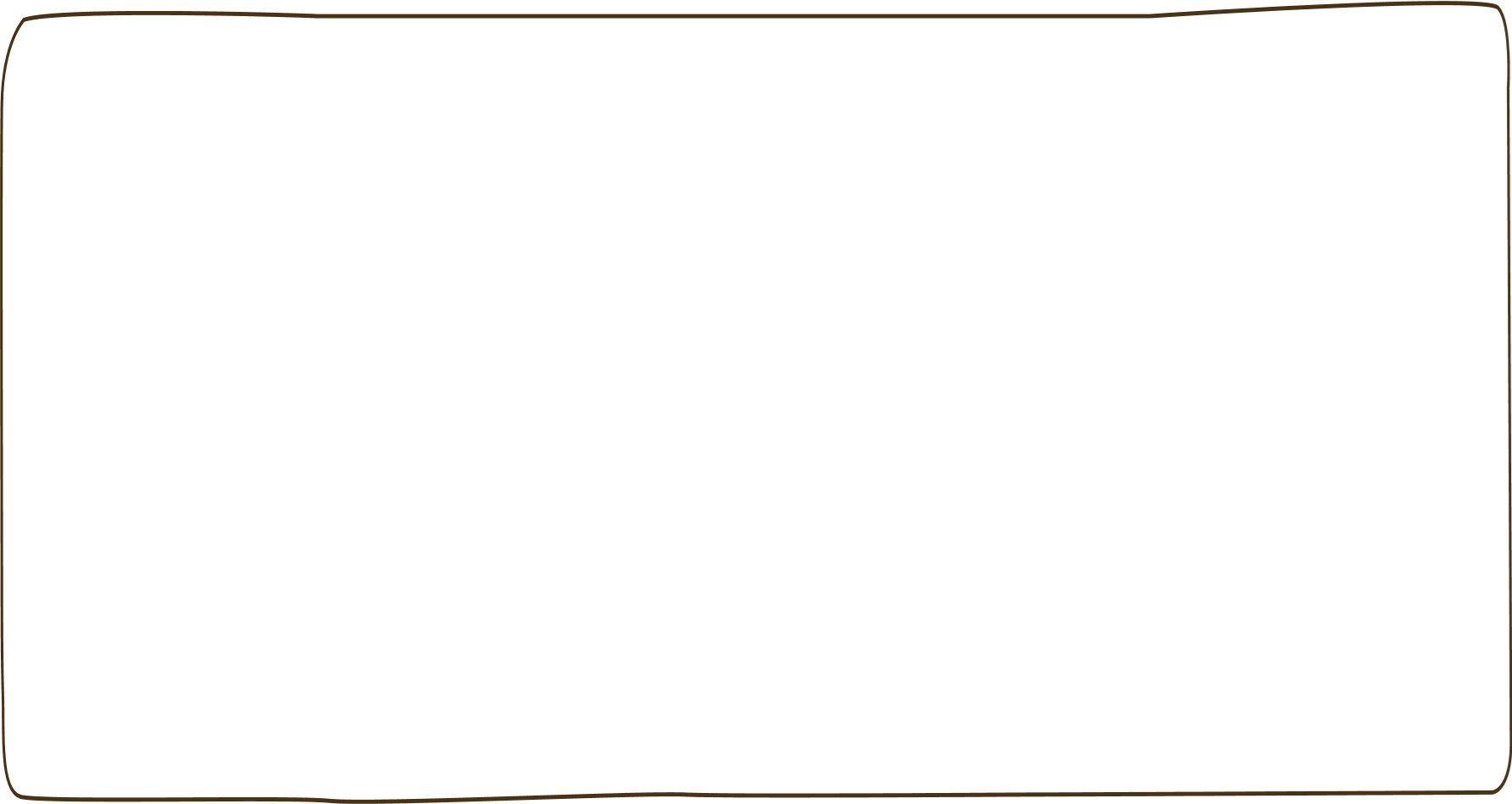 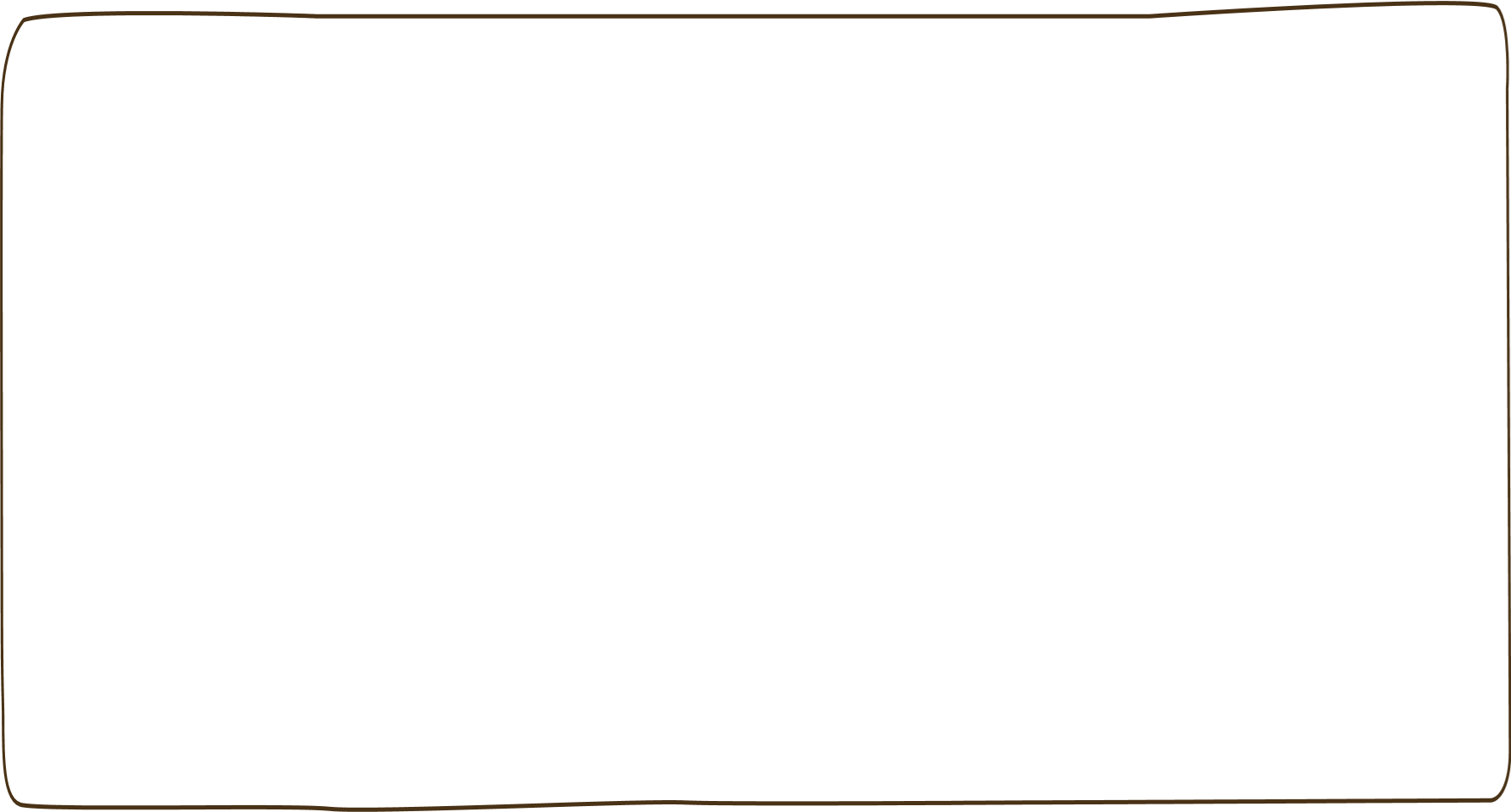 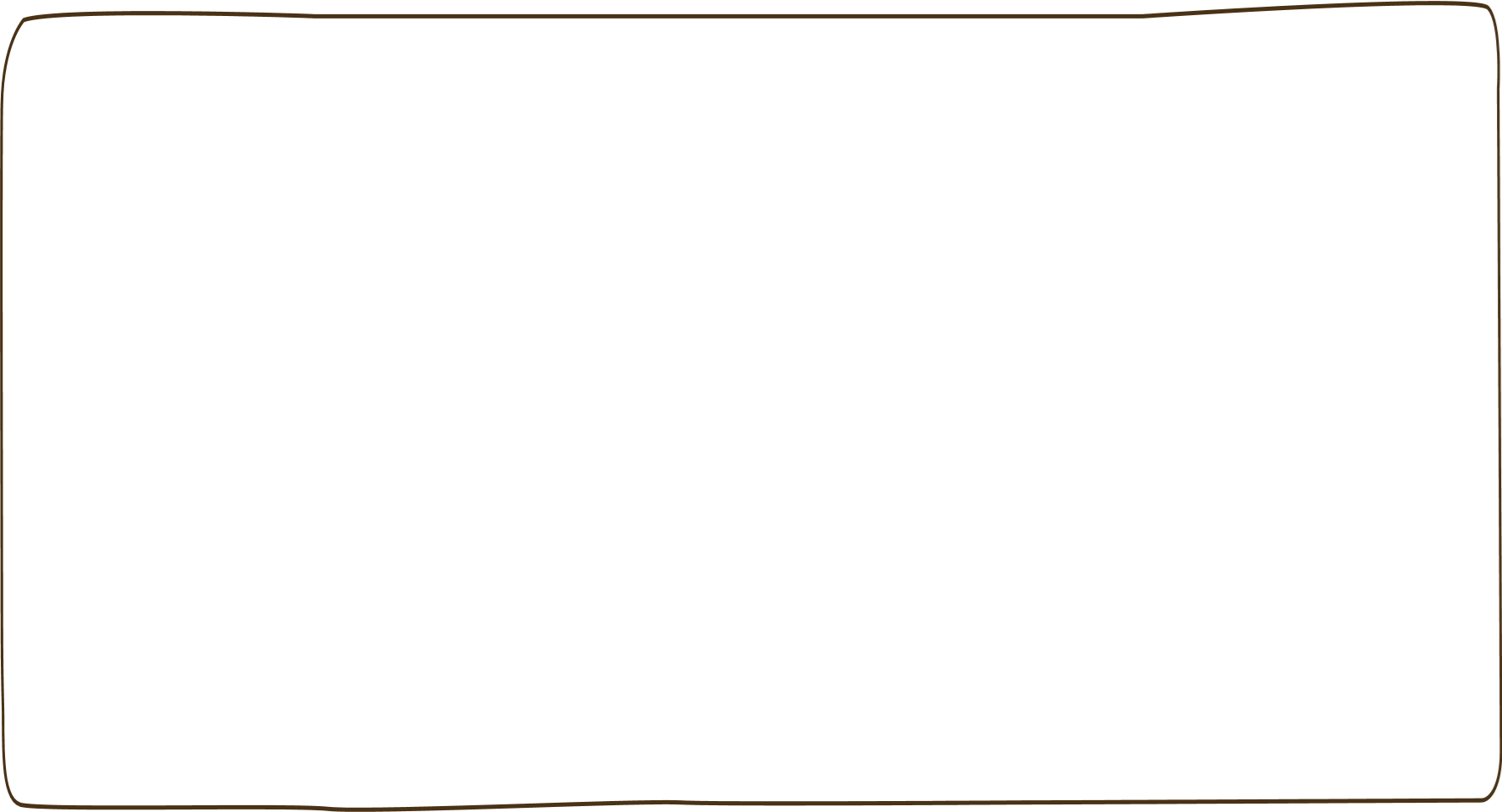 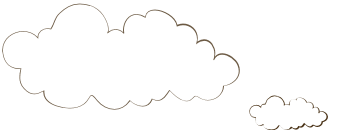 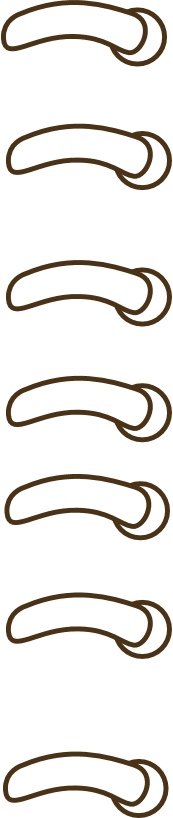 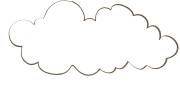 Yêu cầu cần đạt
- Biết cách tìm kết quả của phép chia dựa vào phép nhân. Từ một phép nhân viết được hai phép chia tương ứng. 
- Nhận biết ý nghĩ của phép chia trong một số tình huống gắn với thực tiễn.
- Phát triển các năng lực toán học.
Thứ hai ngày 7 tháng 2 năm 2022
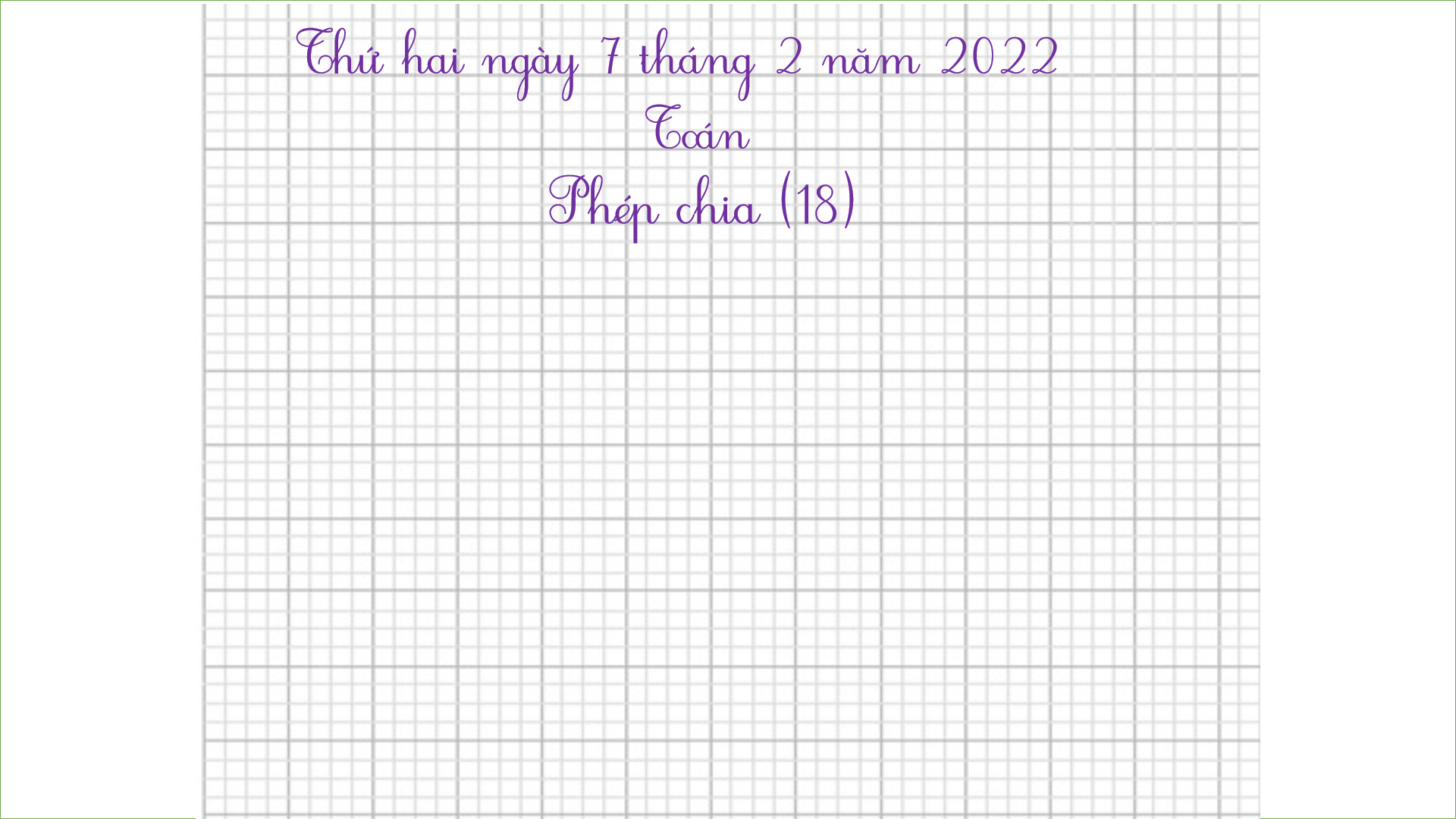 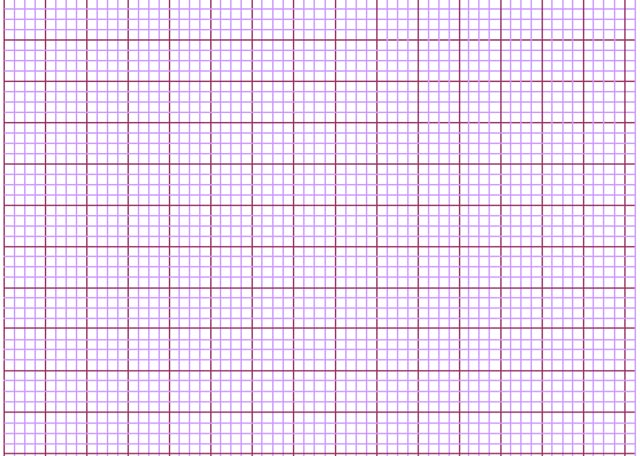 Toán
	            Phép chia (18)
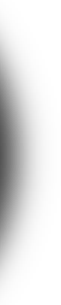 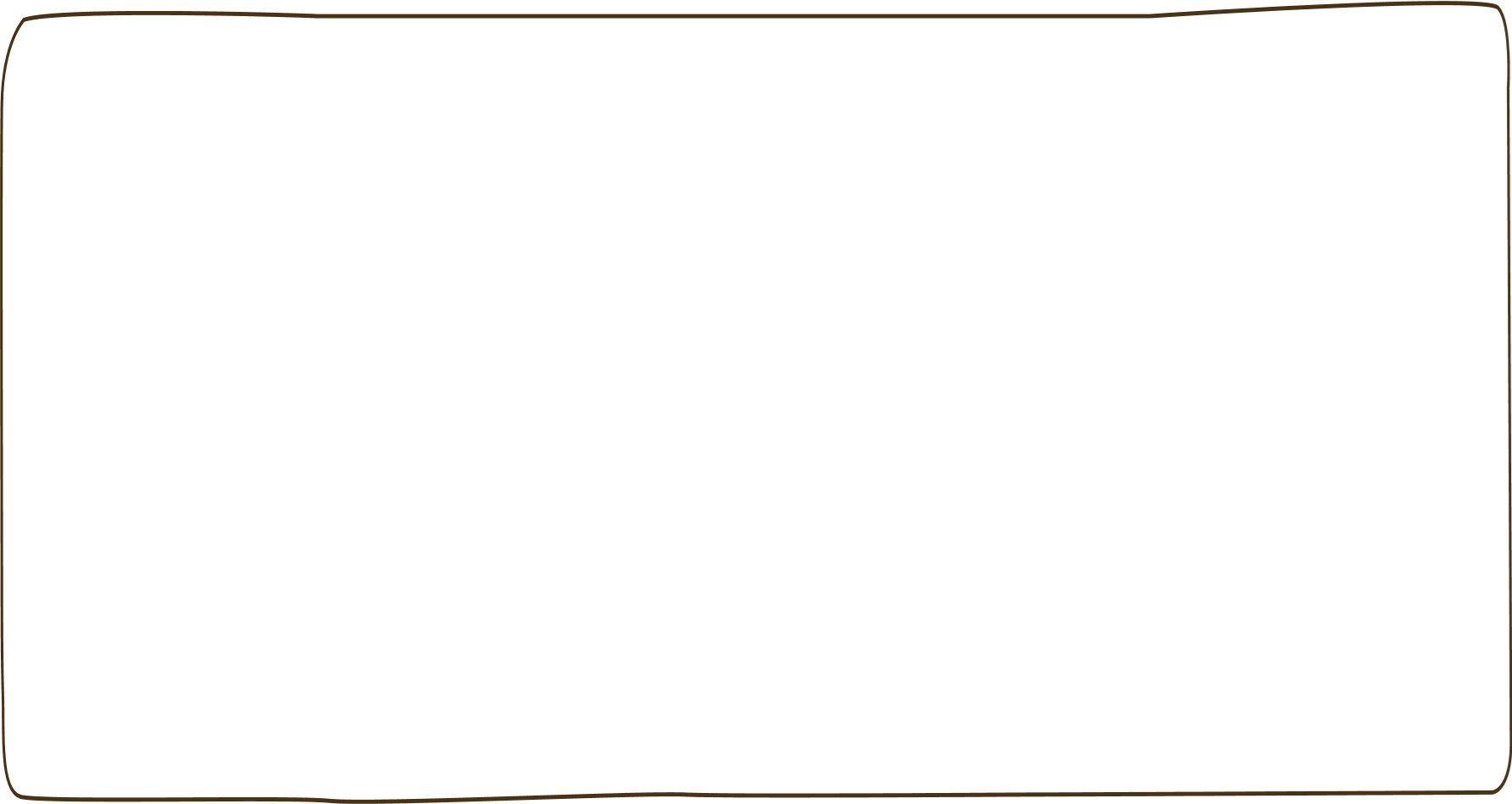 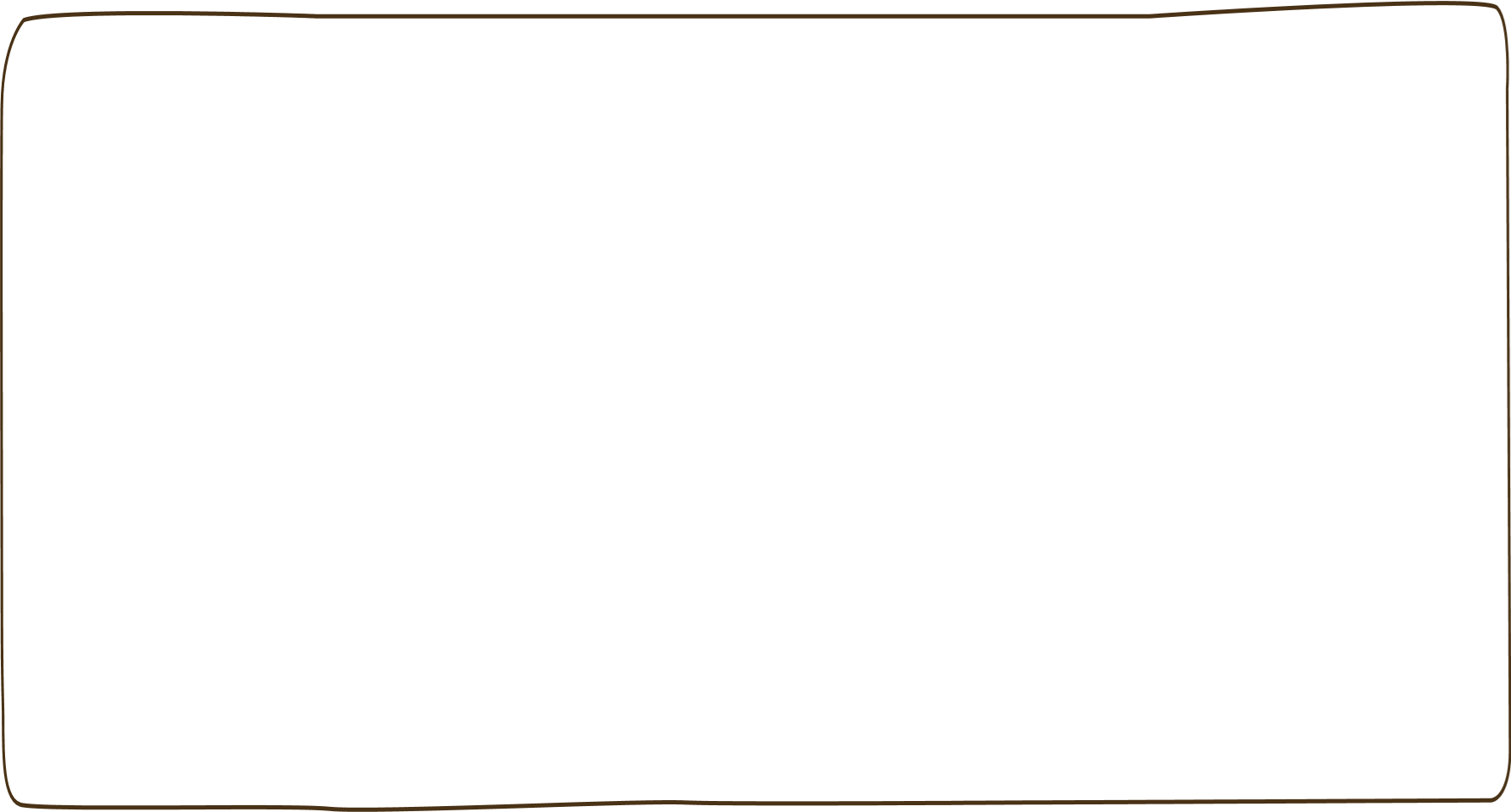 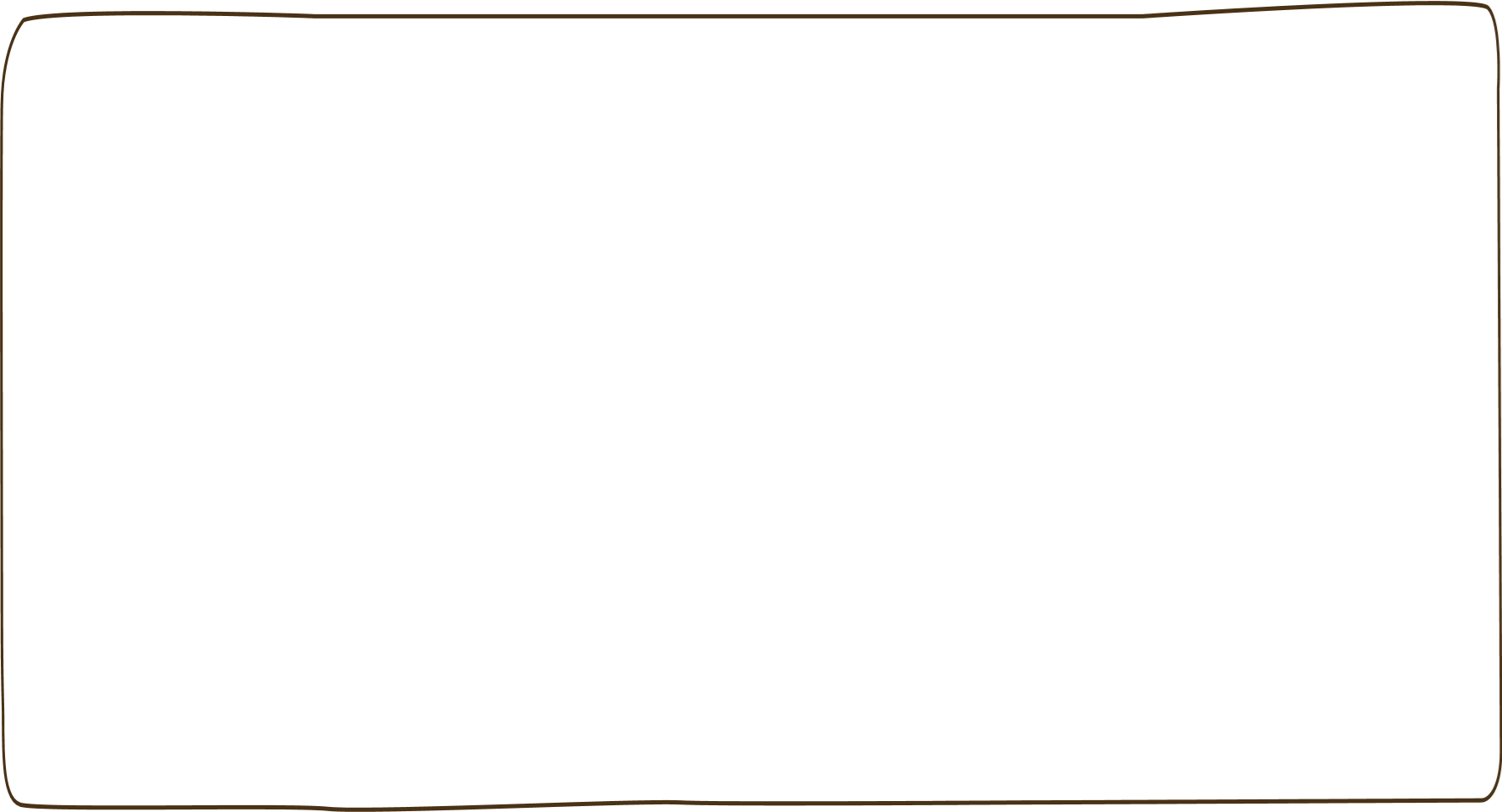 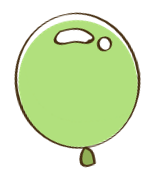 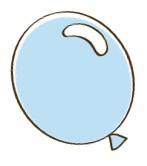 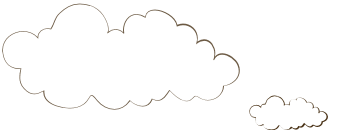 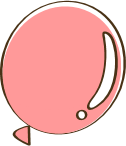 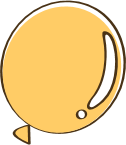 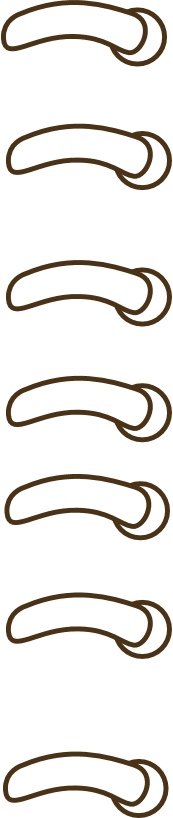 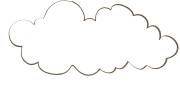 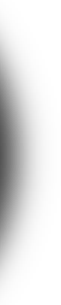 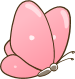 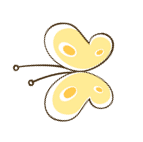 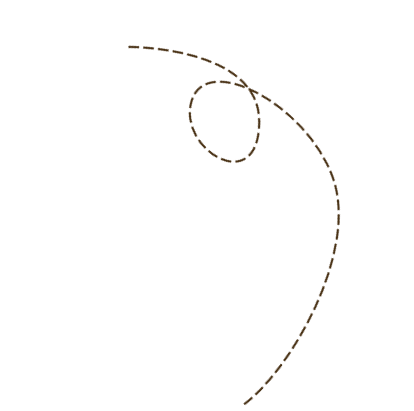 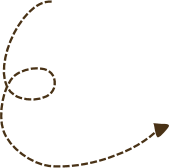 Hình thành kiến thức
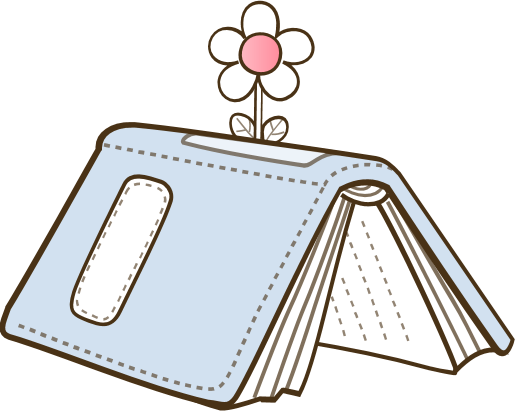 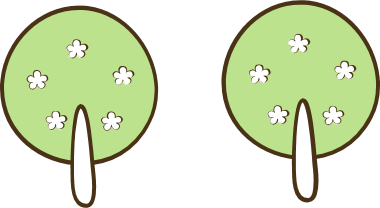 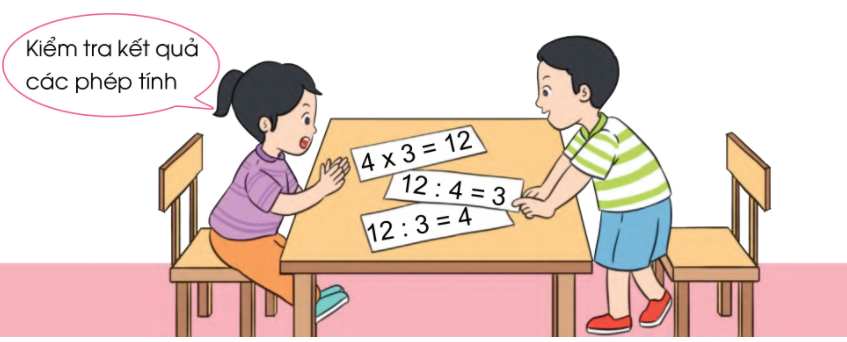 Hãy nêu kết quả các phép tính trên mặt bàn?
Con có nhận xét gì về thành phần và kết quả các phép tính đó?
Ba phép tính này đều được lập từ các số 4 ; 3 và 12.
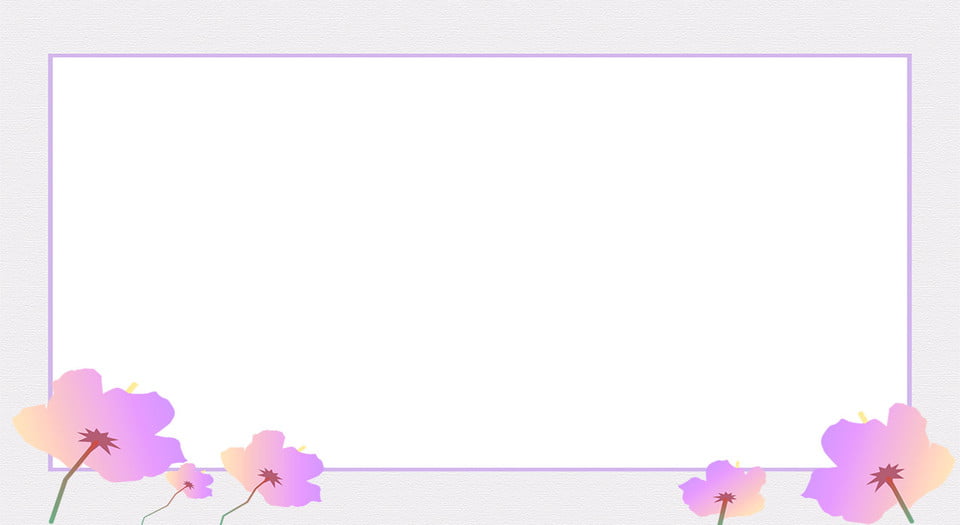 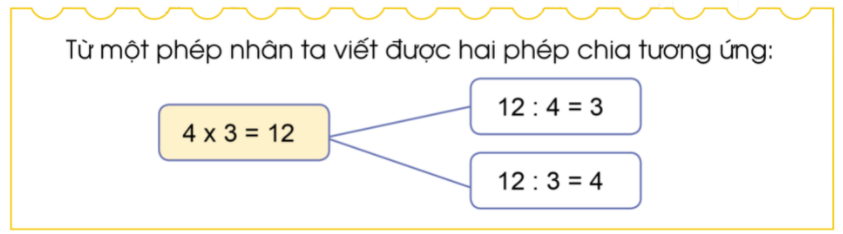 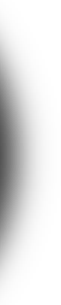 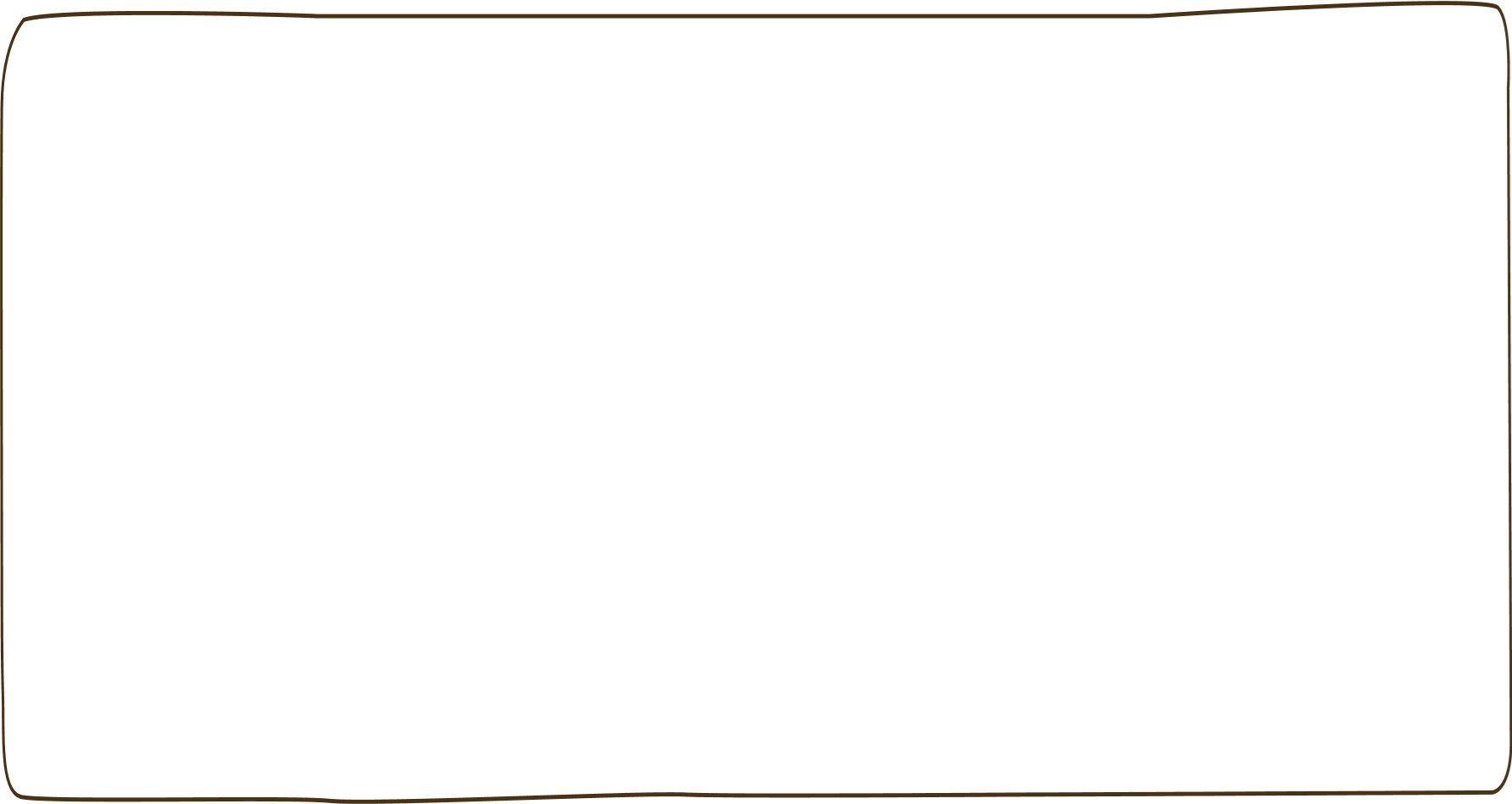 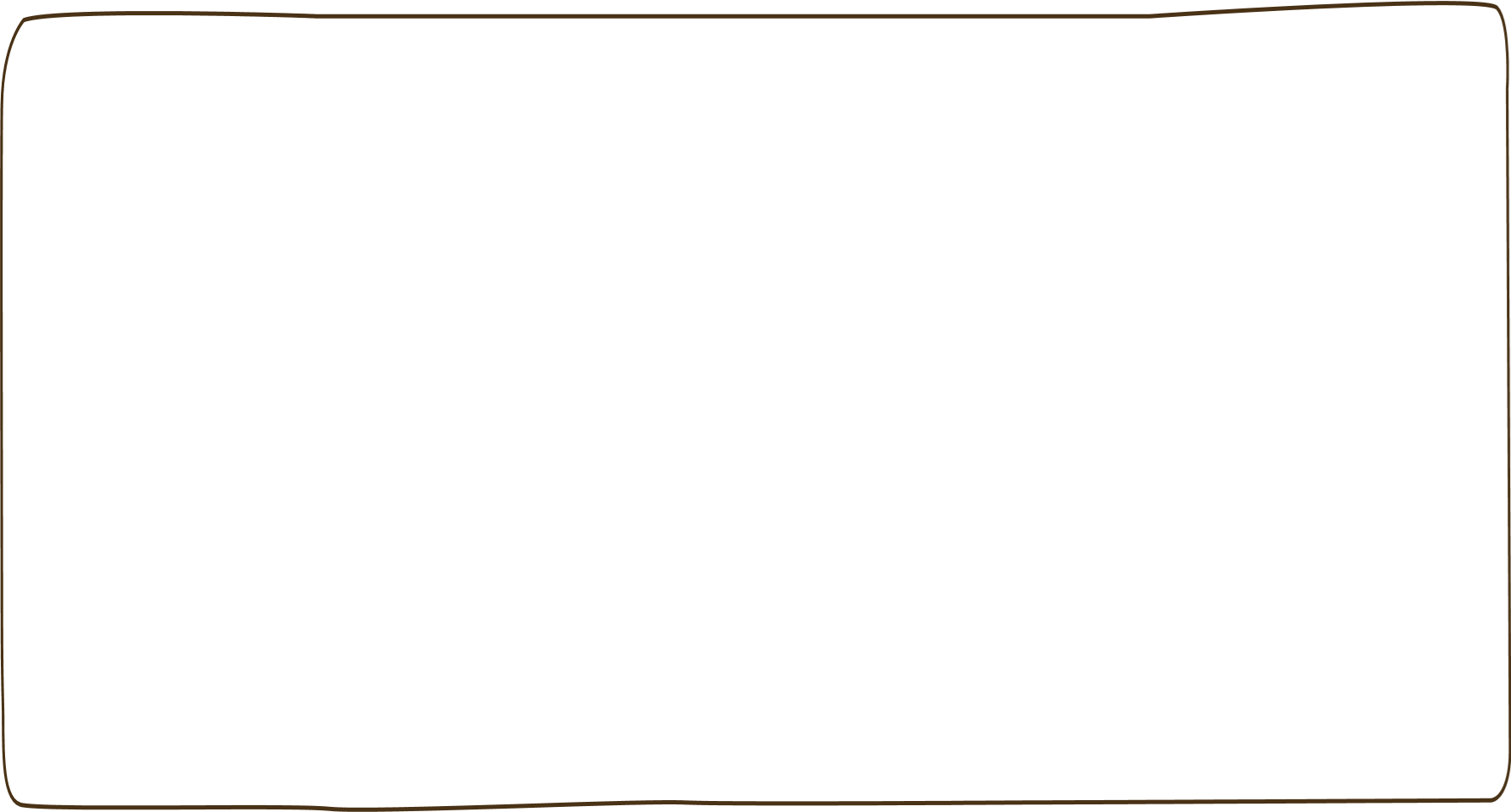 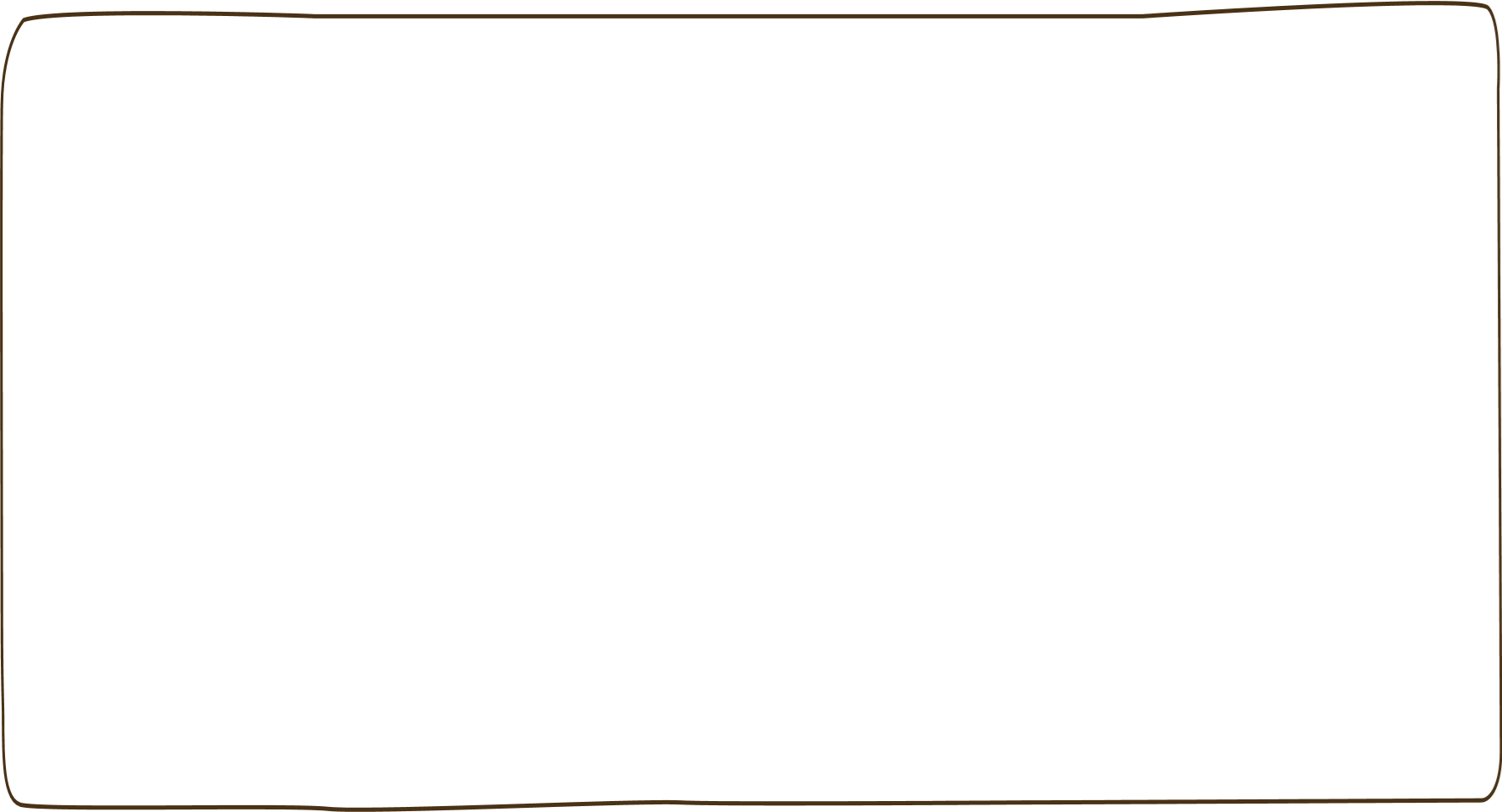 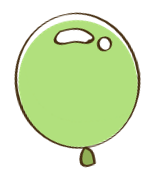 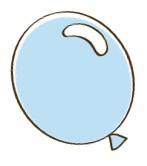 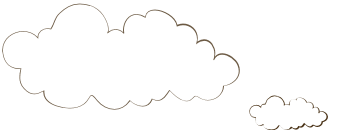 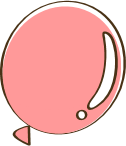 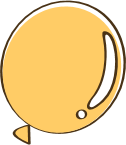 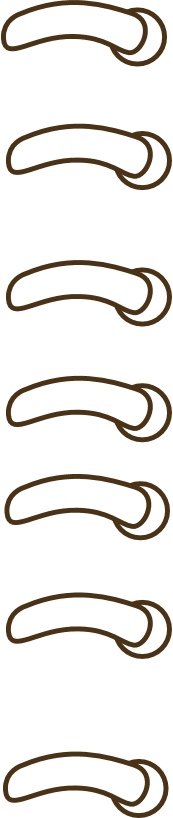 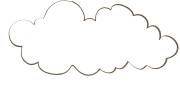 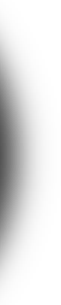 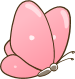 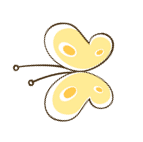 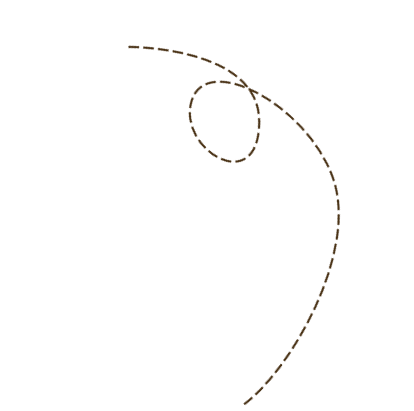 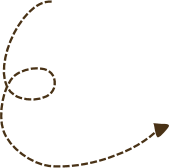 Luyện tập
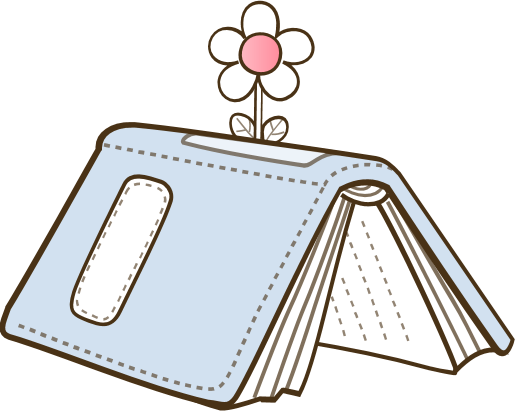 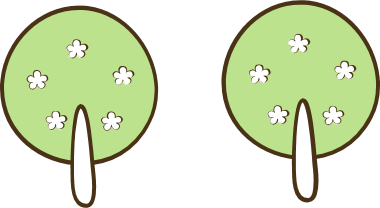 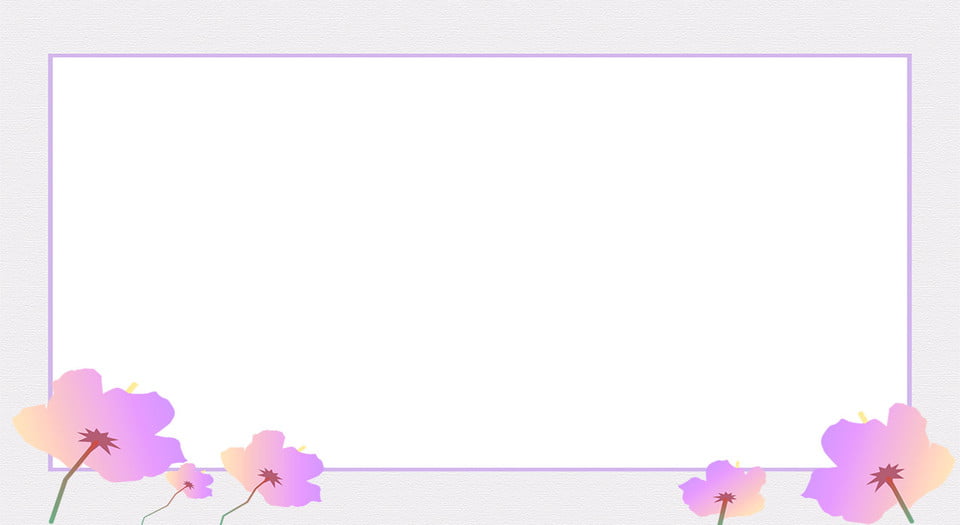 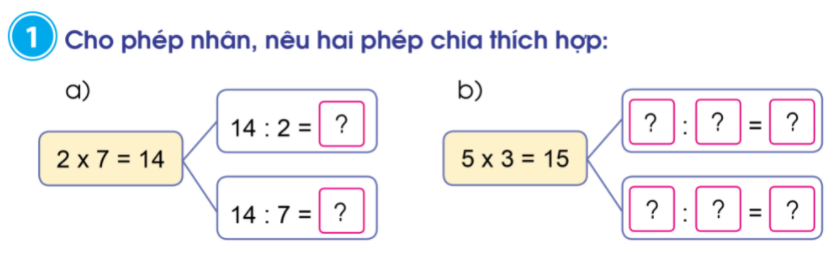 3
15
5
7
5
15
3
2
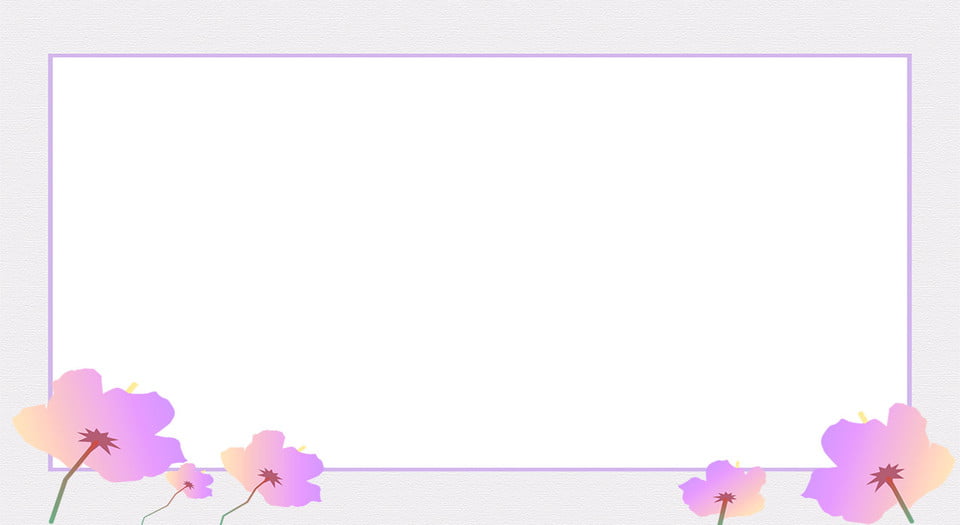 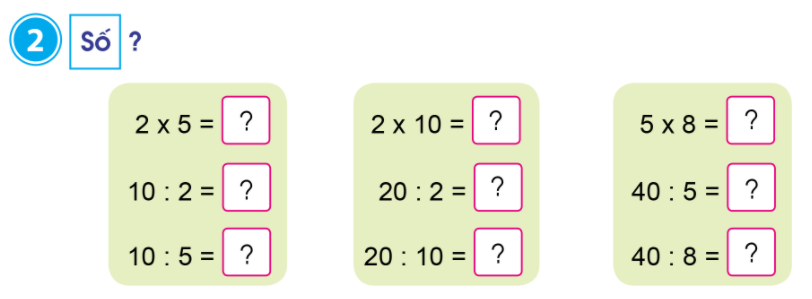 Thứ hai ngày 7 tháng 2 năm 2022
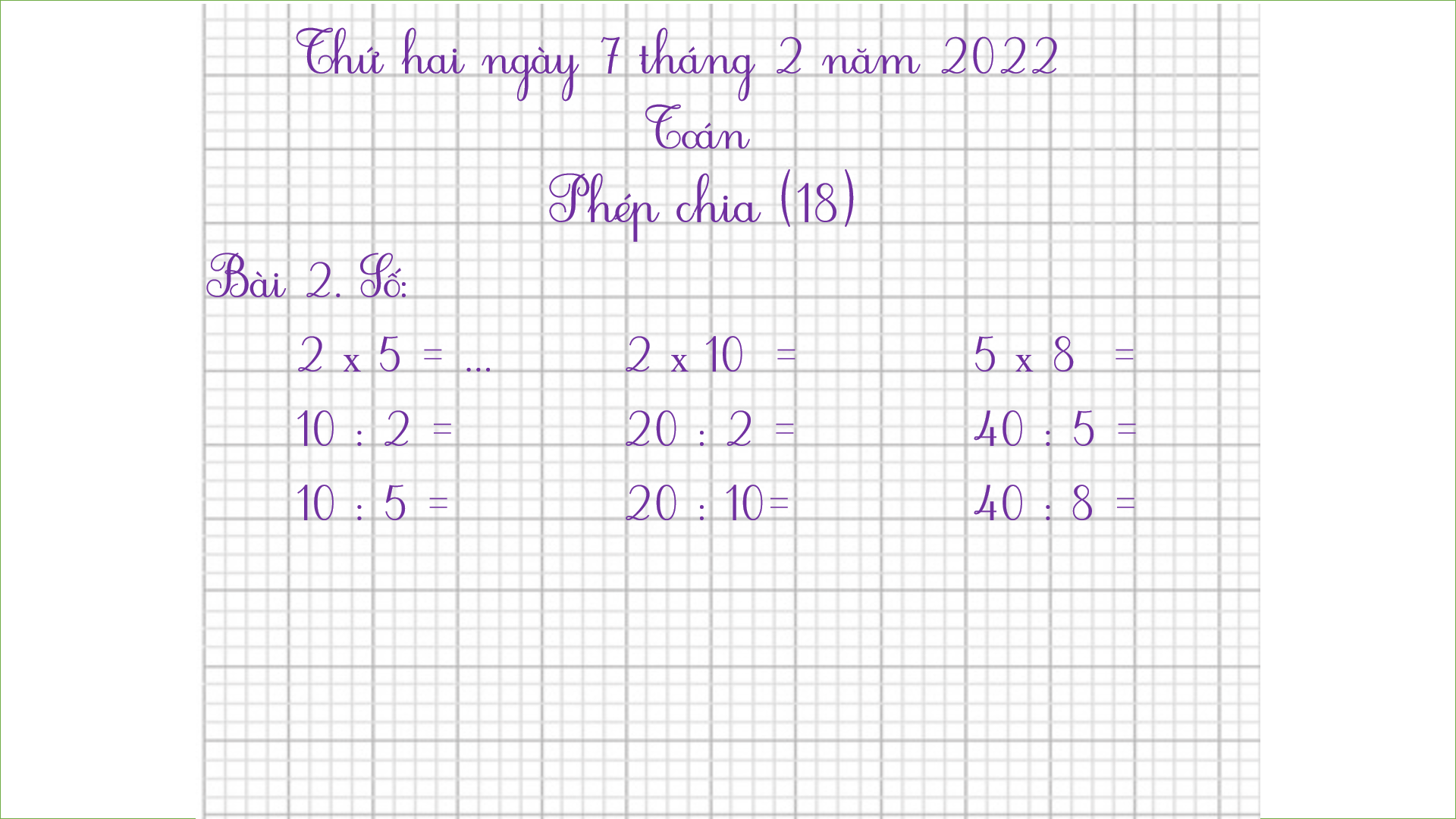 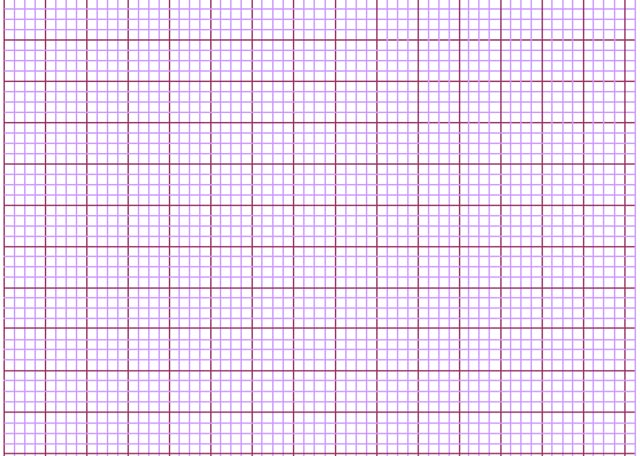 Toán
	            Phép chia (18)
Bài 2. Số:
     2 x 5 = …	     2 x 10  =    	5 x 8  =
     10 : 2 =	     20 : 2 = 		40 : 5 =
     10 : 5 = 	     20 : 10=	 	40 : 8 =
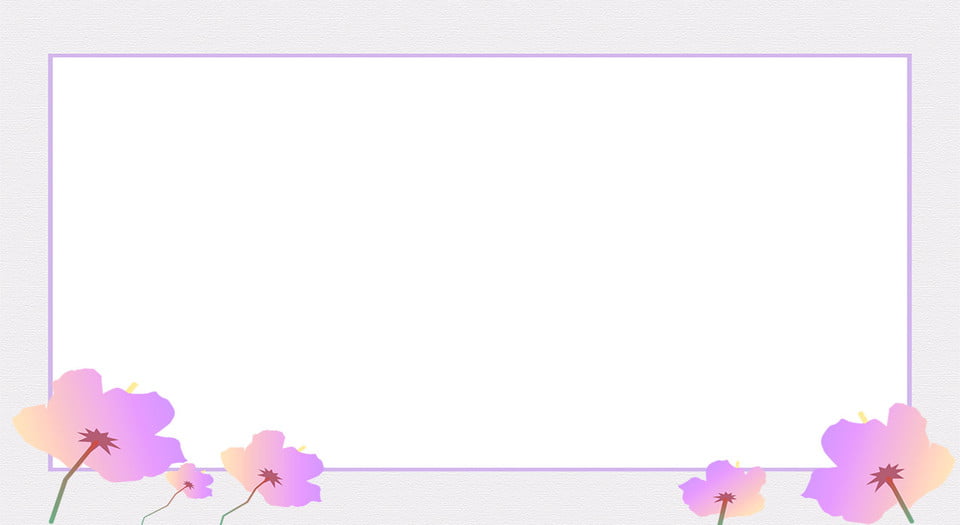 KIẾN THỨC CẦN NHỚ
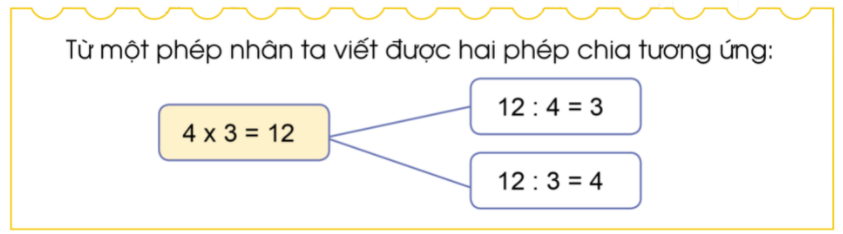 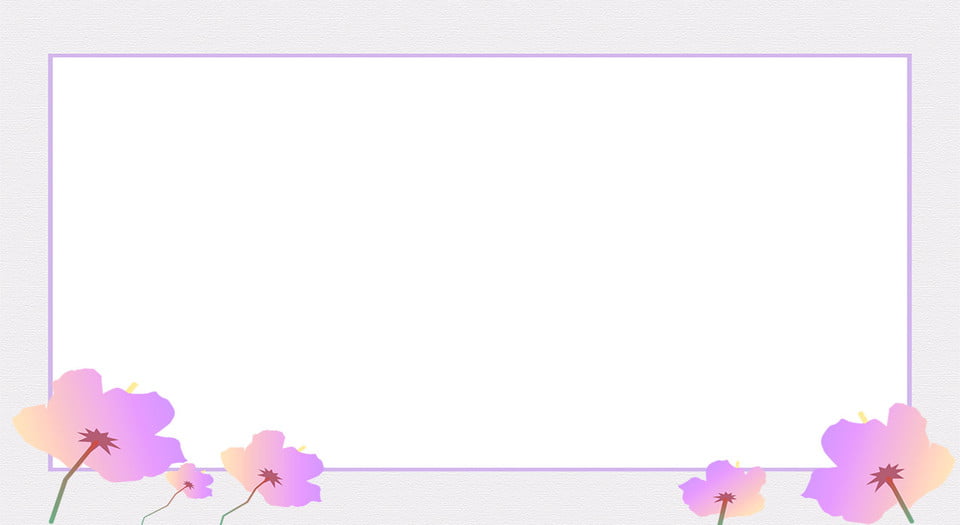 Dặn dò
Hoàn thành bài 1, 2 Vở BT toán in trang 18.
- Xem trước bài: Phép chia (tiếp theo - trang 19)
Hẹn gặp lại các con
 trong những tiết học sau!